Welcome!  We are glad you are here
Cloudy Classic
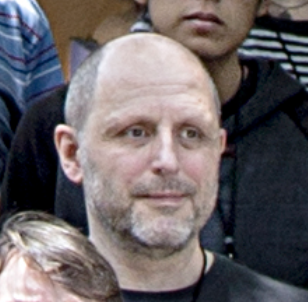 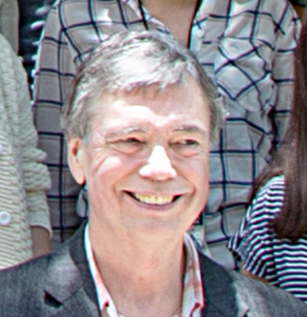 Peter van Hoof ROB
Gary Ferland U Ky
Cloudy, the next generation
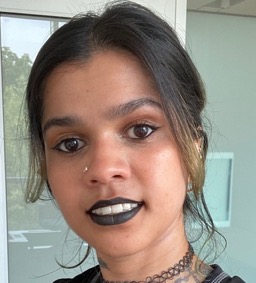 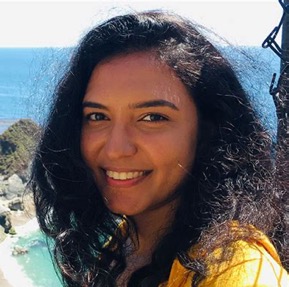 Chamani Gunasekera STScI
Priyanka Chakraborty CfA
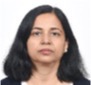 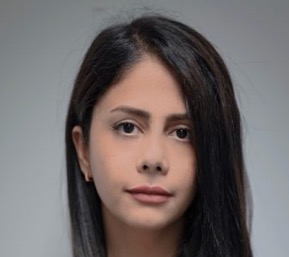 Maryam Dehghanian, Vir Tech
Gargi Shaw TIFR
Group projects
Break up into small (~6 people) groups of like-minded participants
Define a research problem you will do using Cloudy
The project/group must have a memorable name (needed to get grants or telescope time)
Give brief presentations of the projects at the end of each day
(See projects from old workshops)
Cloudy on the web
Project wiki, GitLab repository
project www.nublado.org
User forum – a place to ask questions
https://cloudyastrophysics.groups.io/g/Main/topics 
Cloudy workshops
https://cloud9.pa.uky.edu/ 
Cloudy release papers
2023RMxAA..59..327C 2023RNAAS...7..246G
2017RMxAA..53..385F
2013RMxAA..49..137F
1998PASP..110..761F